Welcome to the Woods!
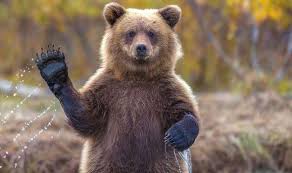 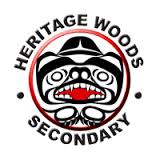 Your Connections…
THE HERITAGE WOODS TEAM:
Vice-Principals
Principal
Jill Reid (A – G)
Manjit Rai (H - N)
Mark Rao (O - Z)
Todd Clerkson
Counselling
Youth Worker
Karin Leathwood
Shaunna Martin (A - G)
Paul Gangnes (H - N)
Curt De Wolff (O - Z)
Career Facilitator
Darilyn Butler
Learning Centre
English Alternate Learner
Pat Vance 
    (Team Leader)
Angeline Lee
(Team Leader)
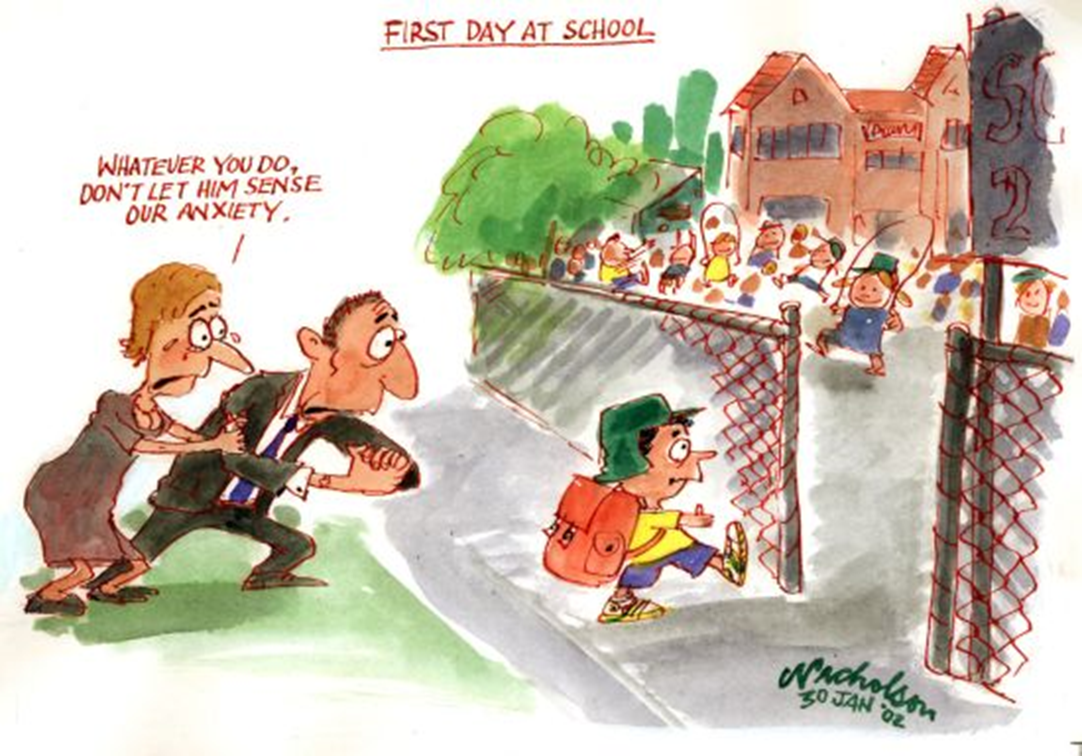 How Things Work:
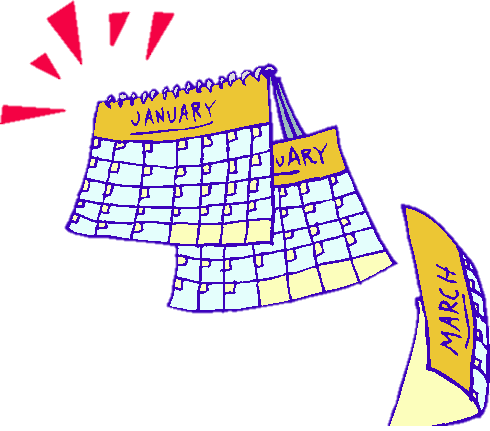 Two semesters each school year
Semester 1: Sept-Jan
Semester 2: Feb-June
Students take 8 courses over 2 semesters
Classes are 72 minutes long
Flex Blocks:  Tue-Fri, 30 mins of tutorial time with a teacher
Some students take additional courses outside of the bell schedule (band, choir, agility)
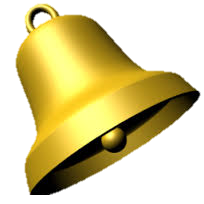 Bell Schedule…
Core courses that all students must take:
English 9
Mathematics 9 (Regular or Accelerated)
Social Studies 9
Physical & Health Education 9
Science 9
Digital Literacy 10
Digital Literacy
Bring Your Own Device and Digital Literacy 10 at Heritage Woods
What is Digital Literacy 10
District authorized course run in conjunction with Coquitlam Open Learning.
Graduation credits granted upon successful completion of the course.
Teaches concepts of Digital Literacy
Digital Footprint
Using technology to create, collaborate, and communicate
Plagiarism and Citing Online Sources
Conducting Relevant Online Searches
Establishing Personal Learning Networks
Students begin to create Showcase Portfolios of their work here at Heritage Woods.
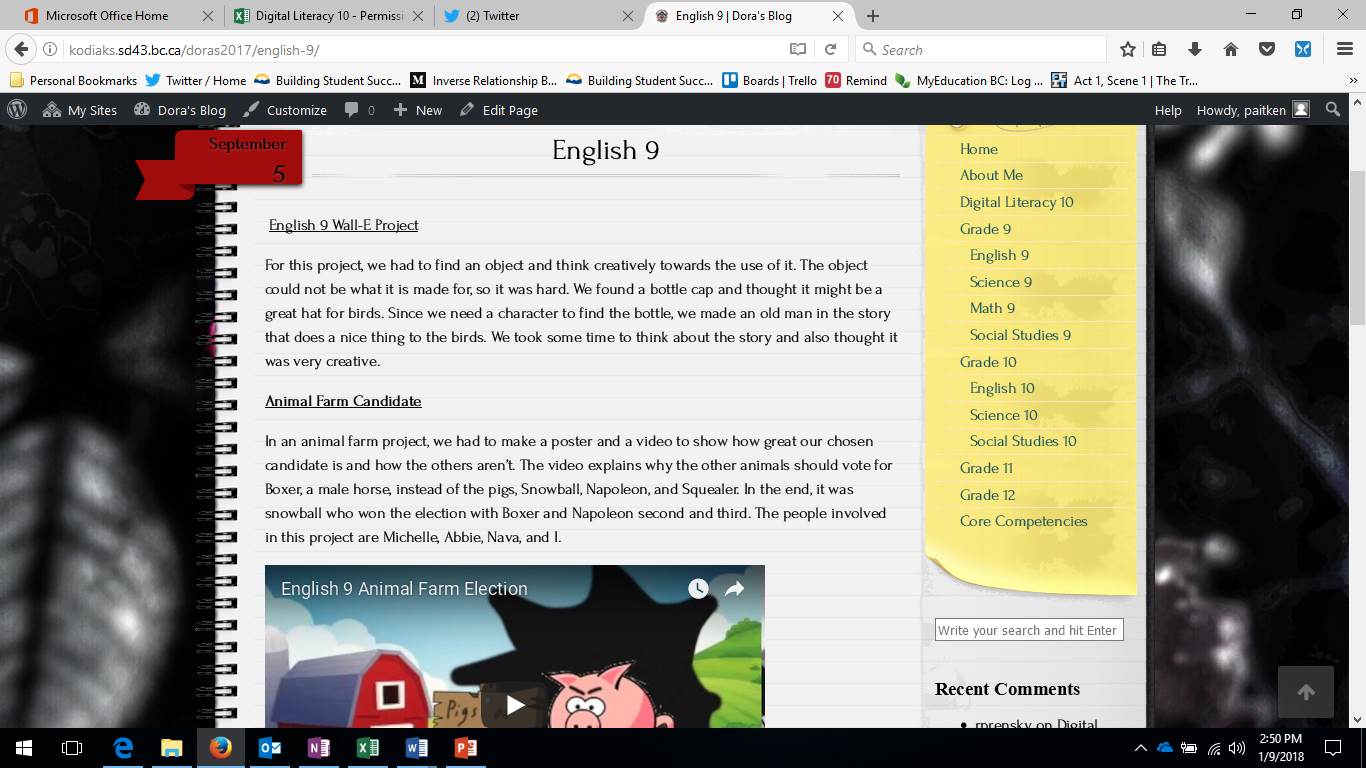 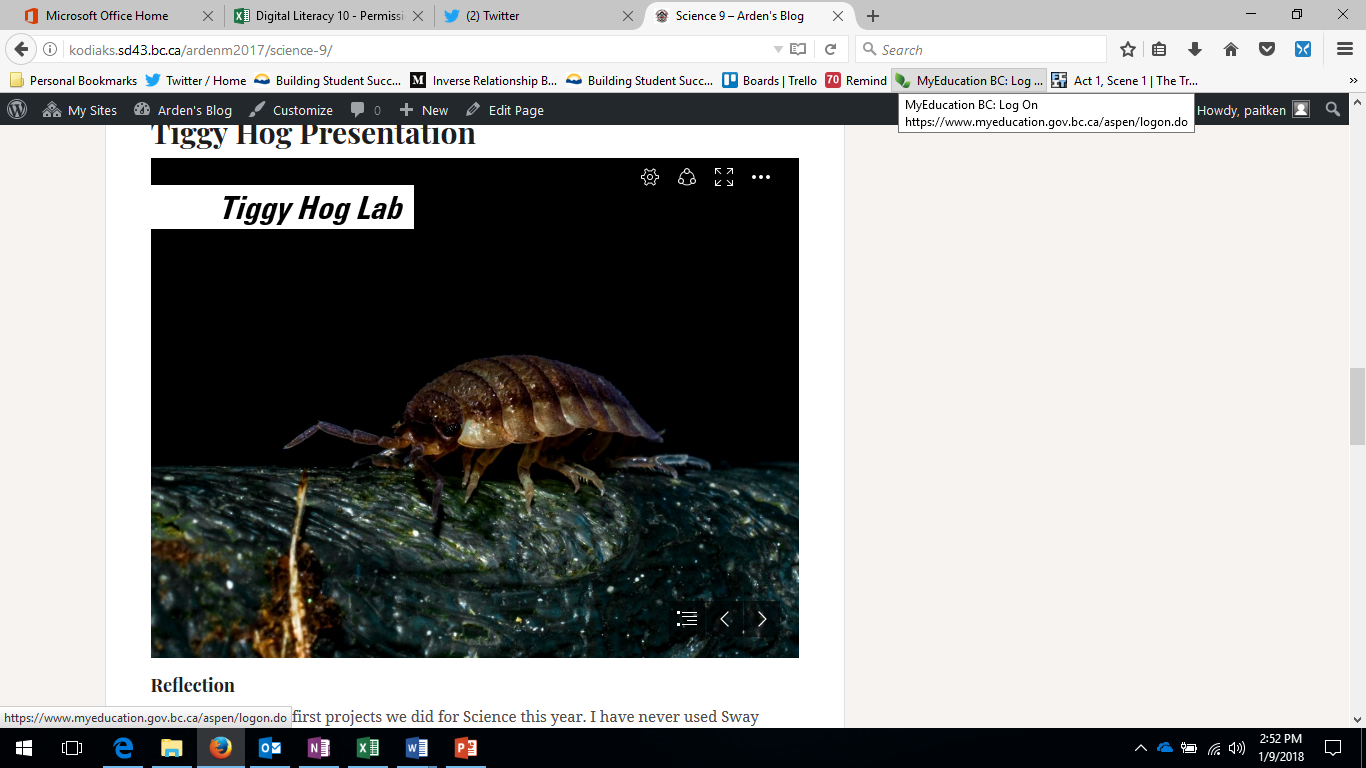 Examples of student work from 1st Semester in English and Science 9.
Why Bring Your Own Device
No papers to lose.
Study and work anywhere at any time.
Lighter backpack.
Access to online resources at all times
Everything on one device (Office 365 Access – Free to SD43 Students)
Ability to collaborate more easily.
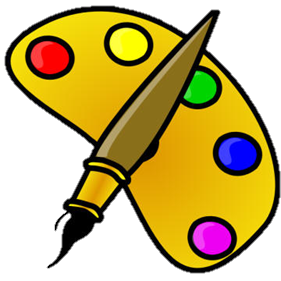 Elective Choices…Grade 9 students have 3 choices
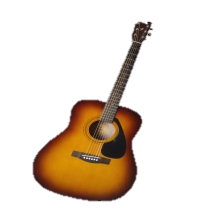 Languages  	Mandarin, Spanish, Japanese, French 
Arts 		Dance, Art, Hollywood, Photography 
Applied skills 	Info-Tech, Tech Ed, Foods, Textiles, Bus Ed
Music		 Guitar
Fitness 	Fitness Co-Ed, Women’s Fitness 
		(does not replace PHE) 
Leadership 	Leadership
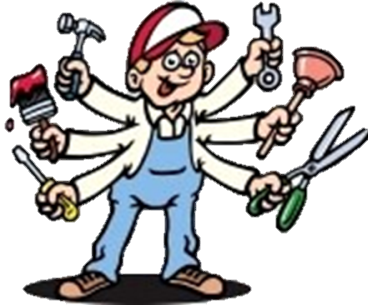 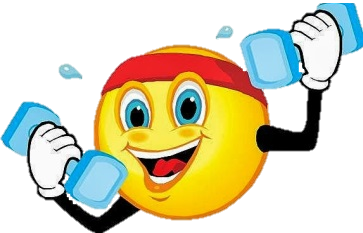 Alternate Courses (2 back-up Electives)These may be used if we can’t get one of their elective choice!
Outside the Block 2 - 5 Timetable Courses

Many choices including Musical  Theatre, Weight Training , Agility, Band & Choir!
AM (Before School Hours)
FL (Flex & Lunch)
PM (After School Hours)
Sample Timetable…
Semester 1:

Block 2 - PE 9
FLEX
Block 3 - Science 9
Block 4 - English 9
Block 5 - Photo 9

Concert band 9 linear
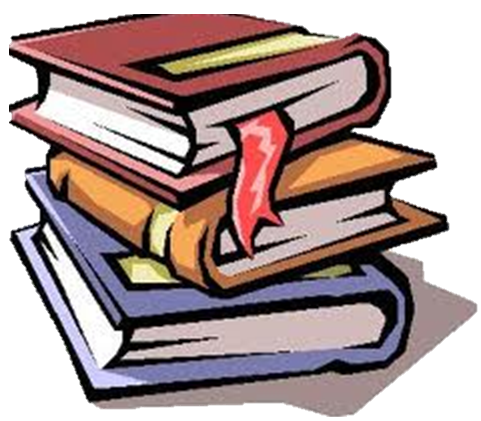 Semester 2:

Block 2 - Math 9 
FLEX
Block 3 - Social Studies 9 
Block 4 - Foods 9
Block 5 - Hollywood 9

Concert band 9 linear
And now a word from our music department…
Ms. Kathy Fester
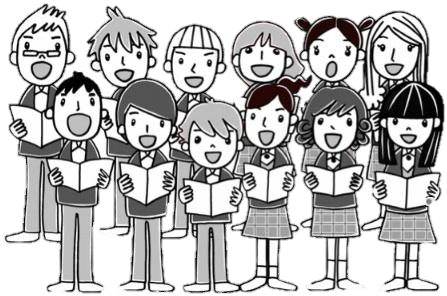 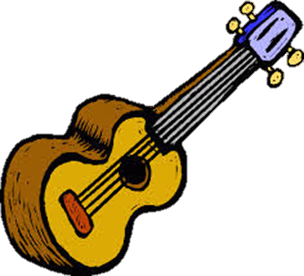 How Do You Decide?
Your skills and talents!
What you like to do!
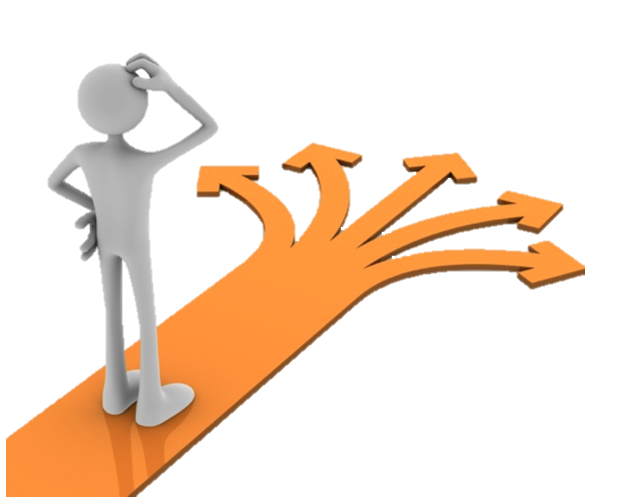 Where you excel!
Challenging yourself to try 
something new!
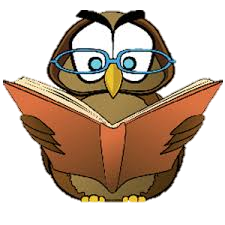 Choose Courses Wisely
SPRING 2018
Counsellors will visit feeder middle  schools to go over the  Grade 9 course selection process and give out the forms:
	3 elective requests – in order of preference
	2 alternate requests- course options just in case
These are requests – there are many reasons a student may not get their top 3 (course conflicts, class sizes, class cancelations etc)

WE WILL ALWAYS DO OUR BEST TO HELP STUDENTS GET COURSES THAT THEY WILL ENJOY!
Going to High School…What Should Your Child Expect?
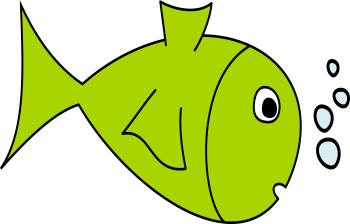 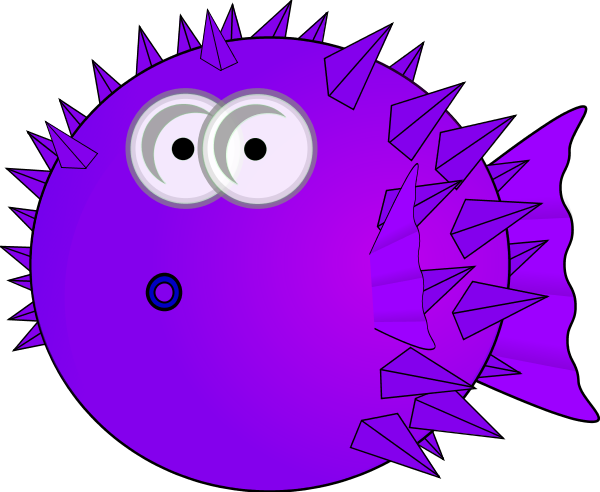 Smaller “team”  	           larger environment
easier to fly (or swim) under radar
New routines, new clubs / activities, lockers
New friends
More freedom = More responsibility
Different teachers for different subjects
Ways to Support Your Teen
Attendance
Communicate and keep us informed

Setting Goals
Specific, measurable, attainable, realistic, time-based 

Study 
Set aside time (There is always something to do)
Encourage extra help, access FLEX time
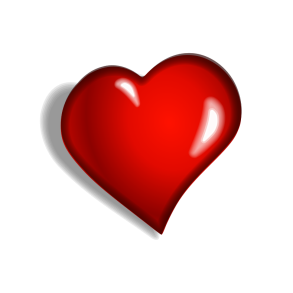 Time is the best gift to give your Teen
Discuss: 
How to handle peer pressure
Attendance Expectations
Facing each day positively 
Homework expectations, organisation, study time at home 
Praise and reinforcement
Ask questions (of your teen, teachers, counsellors, & administration)
Learn about and use the resources available
Getting involved!
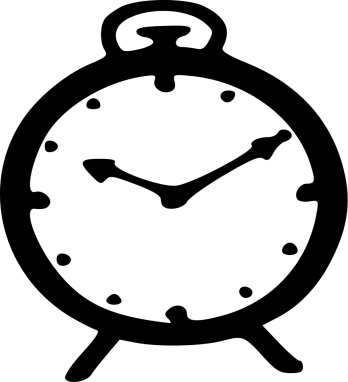 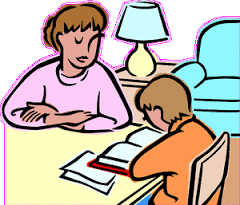 There are many ways for them to get involved…
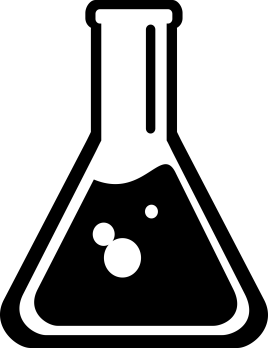 Clubs
Leadership Opportunities
Music
Sports Teams
Intramurals
Volunteering
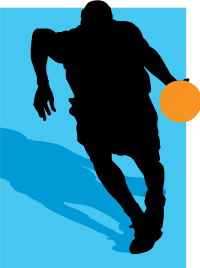 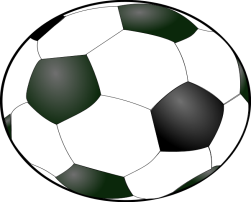 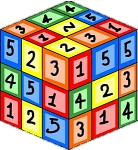 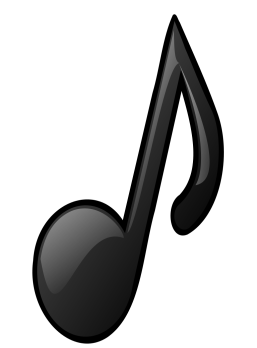 Stay Connected…
Telephone
Teacher email
Heritage home page
Teacher websites
Counsellor websites
Newsletters
Report cards
Parent nights
Heritage App
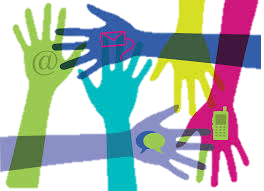 How is your child going to make their mark?
Encourage them to get involved
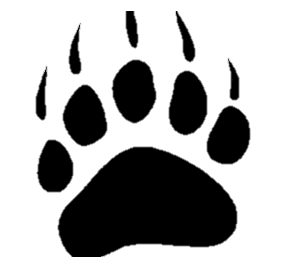 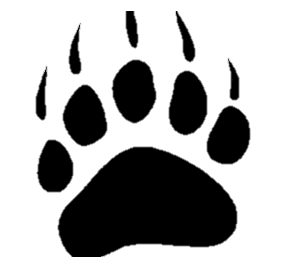 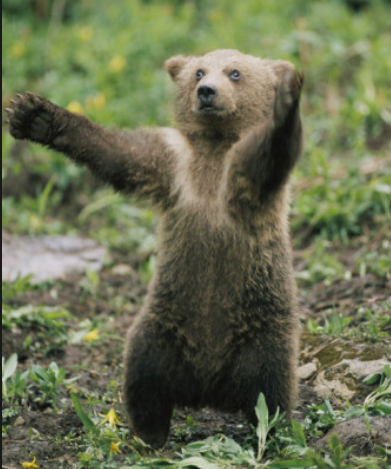 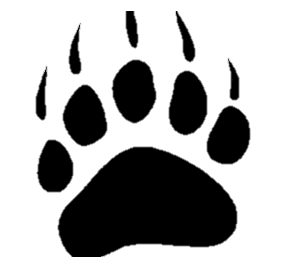 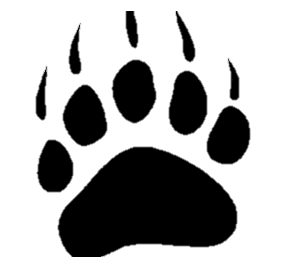 Do what you love & love what you do
Important Dates:
Jan 19th
Math 9 Accelerated Applications due to Middle School Counsellors





February 13th
Counsellors @ Eagle Mountain
March 9th 
 Counsellors @ Summit & Scott Creek
Jan 26th
 Grade 8 “Tour at the Woods” 12 - 2:30 pm
Accelerated Math 9 Assessment to follow tour ( 2:45 - 4:45 pm)
General Questions?For child specific questions please email your child’s counsellor or admin!
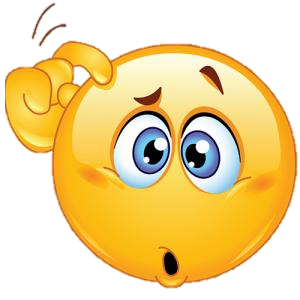